Innra mats í skóla- og frístundastarfi, hluti II:Framkvæmd innra mats
Unnið fyrir Reykjavíkurborg í janúar 2018
Sigríður Sigurðardóttir
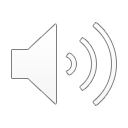 Matshringurinn
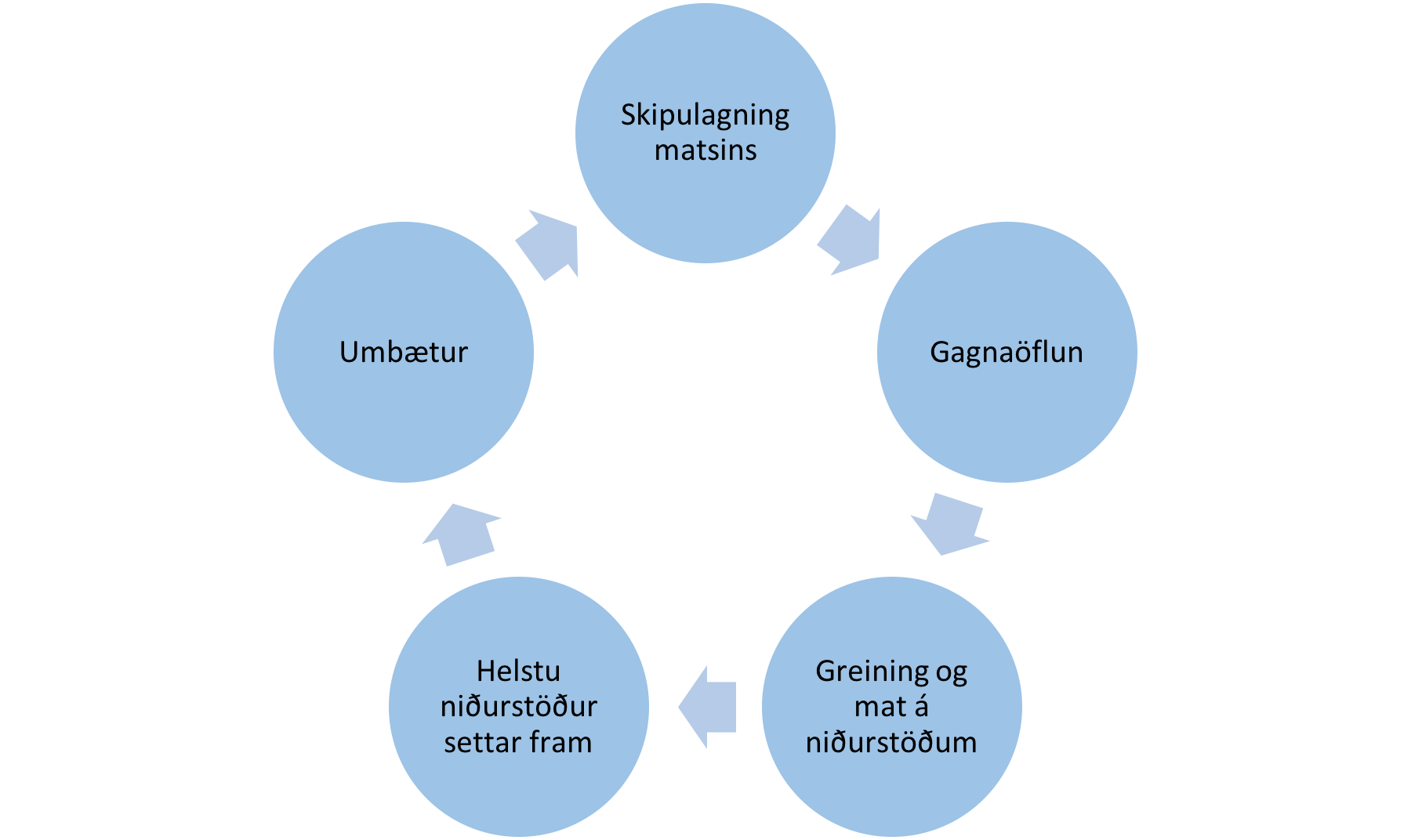 Skóla-námskrá og starfs-áætlun. Aðgerða-áætlun
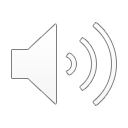 Skipulagning innra mats
Hver á að sjá um matið?
Val á viðfangsefnum
Val á viðmiðum
Áætlanagerð, langtímaáætlun og áætlun fyrir skólaárið
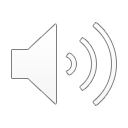 Hver á að sjá um innra matið?
Stjórnandinn ber ábyrgðina
Matsteymi með fulltrúum allra hagsmunaaðila sér um skipulagningu og utanumhald, framsetningu niðurstaðan og umbótaáætlunar
Afla þarf gagna í daglegu starfi
Greina þarf gögn í daglegu starfi
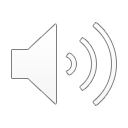 Val á viðfangsefnum
Meta þarf alla helstu þætti starfsins:
Nám og kennslu; uppeldis- og menntastarf; frístundastarf 
Mannauð
Stjórnun
Skólabrag/staðarbrag
Innra mat
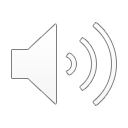 Viðmið um gæði eða árangur/gæðalýsingar
Viðmið um gæði geta verið töluleg og í orðum
Áhersla á að nota sömu eða svipuð viðmið/gæðalýsingar fyrir ytra og innra mat
Til stuðnings, mikilvægt að gera að sínum
Samvinna mikilvæg við gerð viðmiða
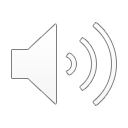 Áætlun til lengri tíma, dæmi frá leikskóla
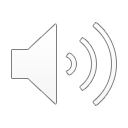 [Speaker Notes: Einungis brot af áætluninni.]
Áætlun fyrir skólaárið
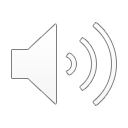 Markvisst innra mat
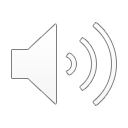 Gagnaöflun
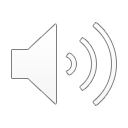 Að greina fyrirliggjandi gögn
Grunnskóli:
Niðurstöður ýmis konar námsmats
Framfarir nemenda
Ástundun/mætingar
Skólanámskrá og/eða ákveðnir  þættir í skólanámskrá
Starfsáætlun og/eða ákveðnir þættir í starfsáætlun
Fundargerðir
Ýmis konar skýrslur, t.d. um ákveðin verkefni og starfið í hverjum bekk eða árgangi
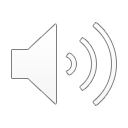 Að greina fyrirliggjandi gögn
Frístund:
Ástundun/mæting
Skráningar
Aðgerðaáætlun
Fundargerðir
Ýmis konar skýrslur
Leikskóli:
Niðurstöður á mati á námi og velferð barna
Aðrar skráningar
Skólanámskrá og ákveðnir þættir í skólanámskrá
Starfsáætlun og ákveðnir þættir í starfsáætlun
Fundargerðir
Ýmis konar skýrslur, t.d. um ákveðin verkefni eða starfið á deildum
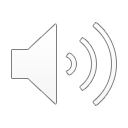 Vettvangsathuganir
Að meta eigið starf
Jafningjamat
Stjórnendur fylgjast með námi og kennslu/starfi á deildum/frístundastarfi
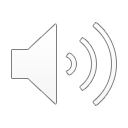 Álit og skoðanir helstu hagsmunaaðila
Kannanir til barna/unglinga/nemenda, starfsmanna og foreldra.
Rýnihópar  Viðfangsefni innra mats rædd í hópi barna/unglinga/nemenda, kennara, starfsmanna eða  foreldra.
Ýmis afbrigði rýnihópa/fundir  Ákveðnir þættir í innra mati ræddir á hvers konar fundum, t.d. starfsmannafundum, deildarfundum, kennarafundum, bekkjarfundum, árgangafundum, foreldrafundum, matsfundum og kaffihúsafundum.
Viðtöl  Tilteknir þættir mats ræddir í starfsmannaviðtölum, nemendaviðtölum og foreldraviðtölum.
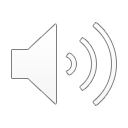 Greining gagna
Gögn greind og ígrunduð í hópum og/eða matsteymi
Gögn geta verið greind á ýmsum stigum 
Samræða út frá niðurstöðum og viðmiðum 
Tekið saman í styrkleika og tækifæri til umbóta
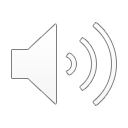 Greiningarblað – stjórnandinn sem faglegur leiðtogi
A	-	Mjög gott verklag
B	-	Gott verklag
C	-	Verklagi ábótavant
D	-	Óviðunandi verklag
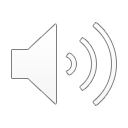 Framsetning niðurstaðna
Greinargerð:
Inngangur
Niðurstöður 
Samantekt, styrkleikar og tækifæri til umbóta
Ýmsir möguleikar í framsetningu
Huga að tilgangi
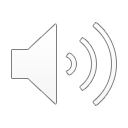 Umbótaáætlun
Viðfangsefni
Markmið með umbótum
Aðgerðir
Tímasetningar
Ábyrgð
Hvenær endurmetið
Viðmið um árangur
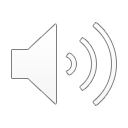